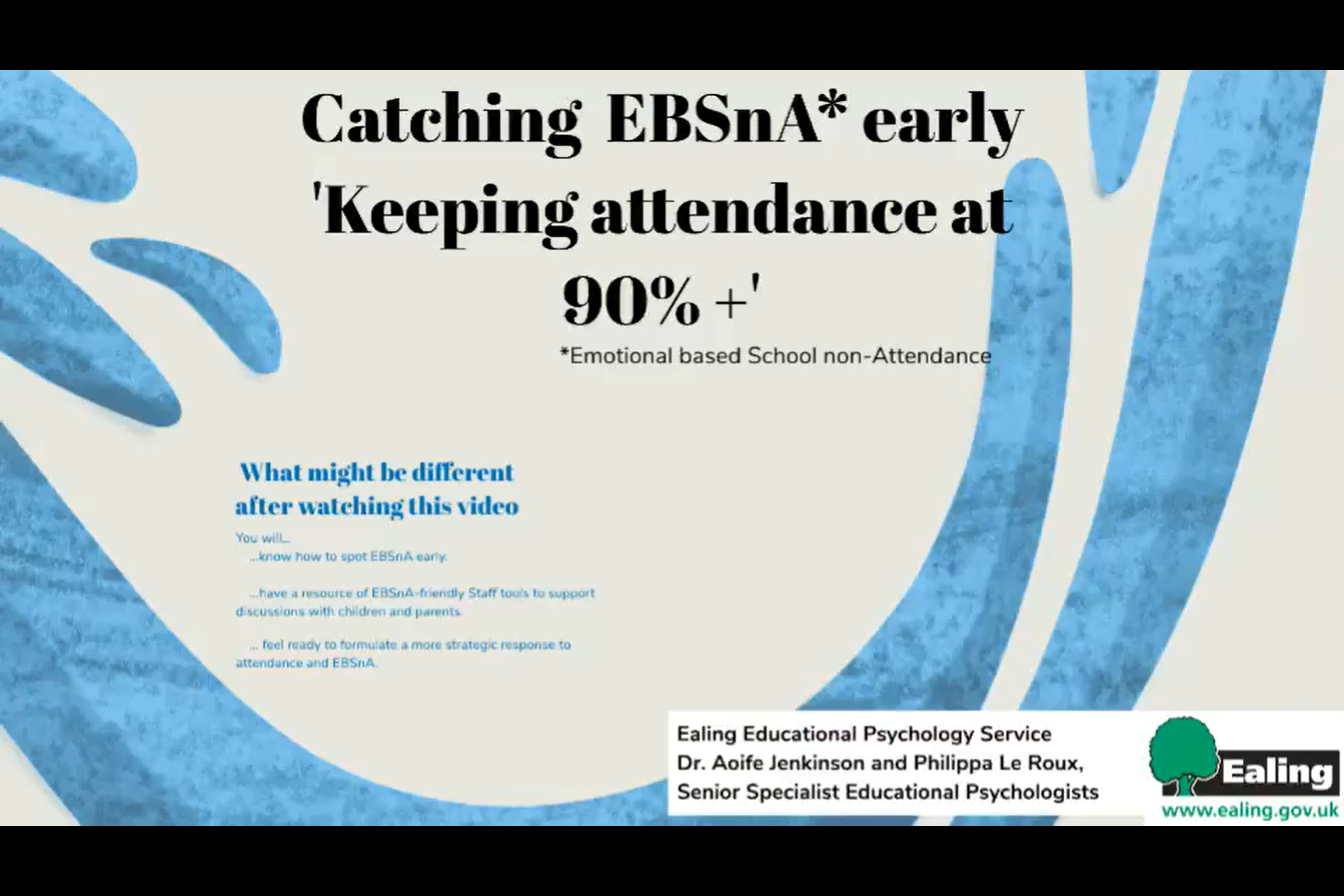 [Speaker Notes: Welcome to a short webinar for all school staff on supporting attendance and preventing the development of emotionally based school non attendance.

Research tells us that schools who prevent falling attendance early tend to have fewer entrenched cases of emotionally based school non attendance or EBSNA.

The goal is to catch children early in the process of developing EPSNA.

This webinar is designed to support all school employees to achieve this goal.]
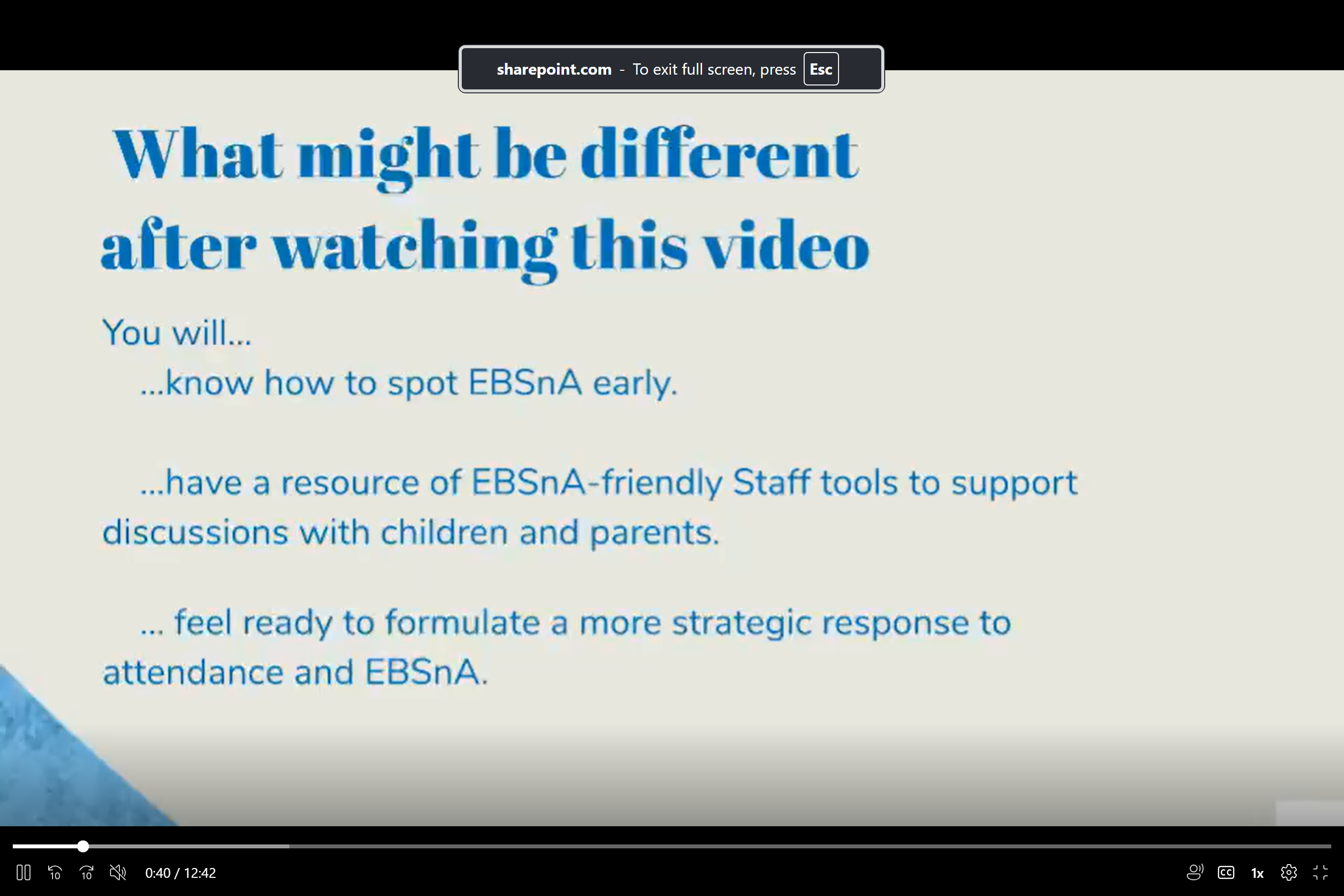 [Speaker Notes: Following this training, you will know how to spot EPSNA early, have a resource of EPSNA friendly staff, tools to support discussions with children and parents, and you may feel ready to formulate a more strategic response to attendance and EPSNA in your school.]
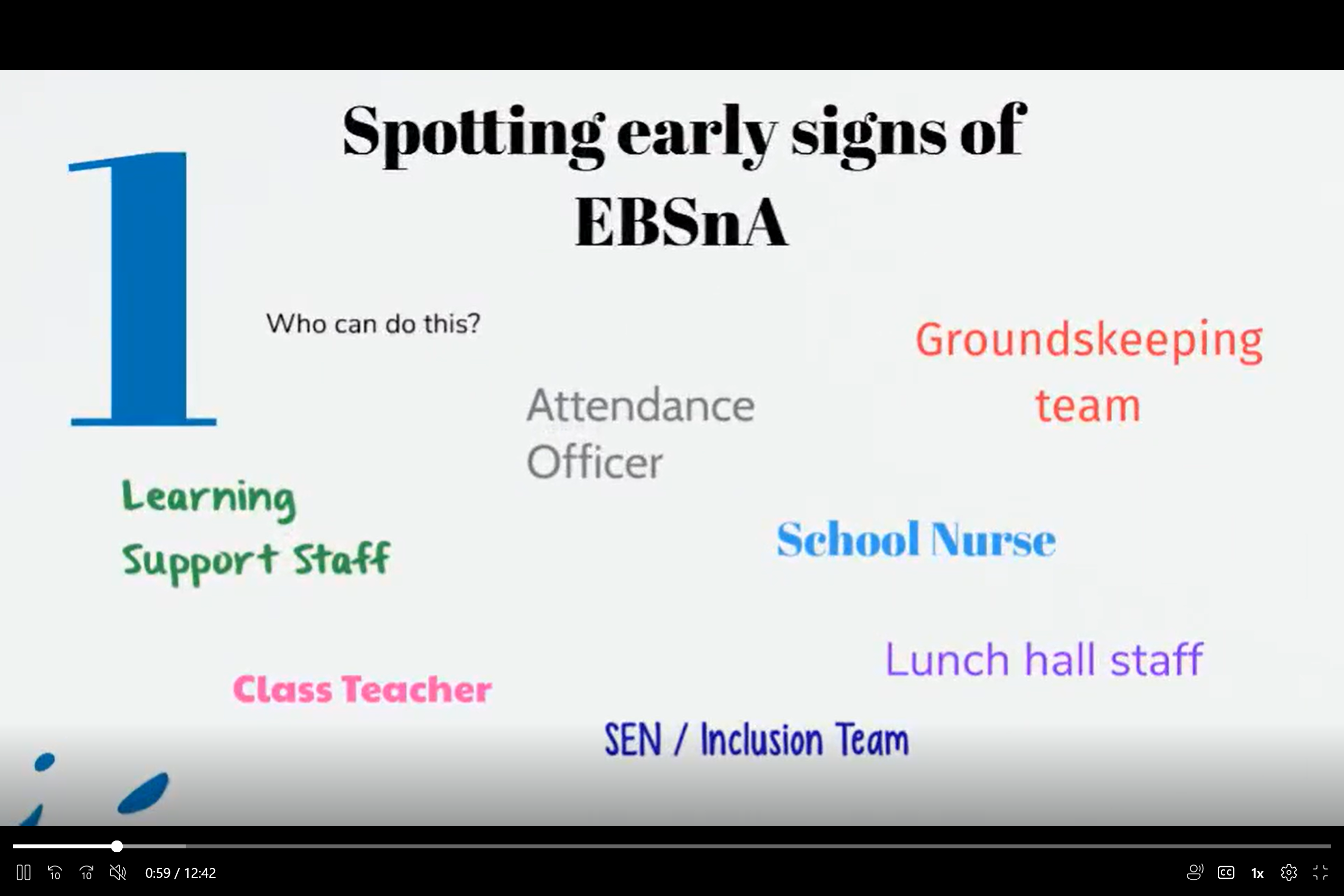 [Speaker Notes: Anyone who interacts with children on a given school day will notice signs that a child's attitude or attendance is changing for the worse, but only if they know what to look for.]
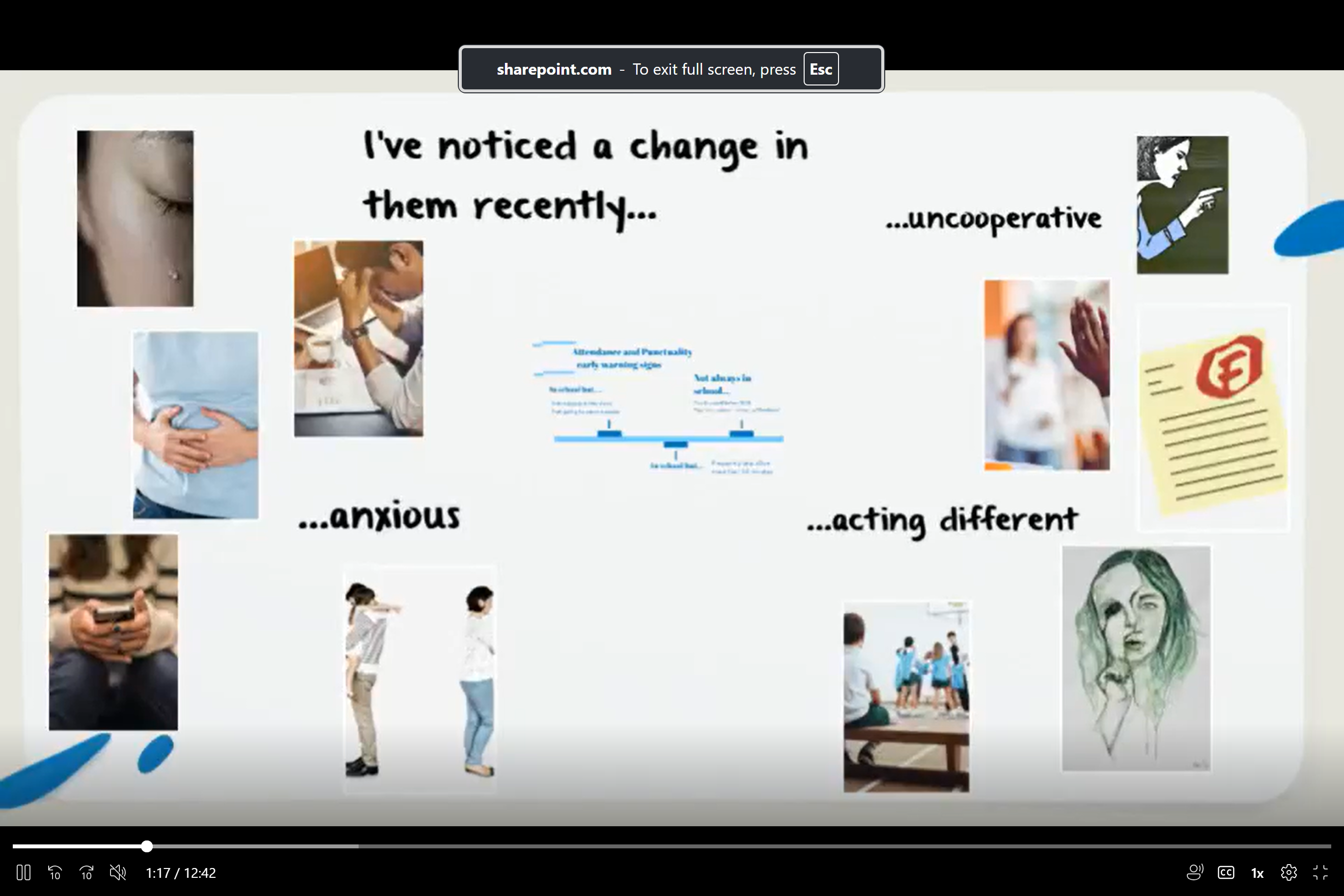 [Speaker Notes: So what are the signs?

Some you may observe yourself.

Typical signs of anxiety include crying for no apparent reason, avoiding tasks in class, wanting to contact home during the day, not wanting to leave their parent in the morning.

Physical pain and nausea are also a sign of anxiety or distress.

Have you noticed that children also employ a range of avoidance tactics?

When they feel they can't cope with demands, they may quietly stop participating, purposely forget their kit for PE sessions, perhaps their exam scores may change, or they may become unusually argumentative.

Sometimes none of these signs may be seen in school, but parents will see the changes at home.

Do all staff know where to make note of this information?

Who to tell?]
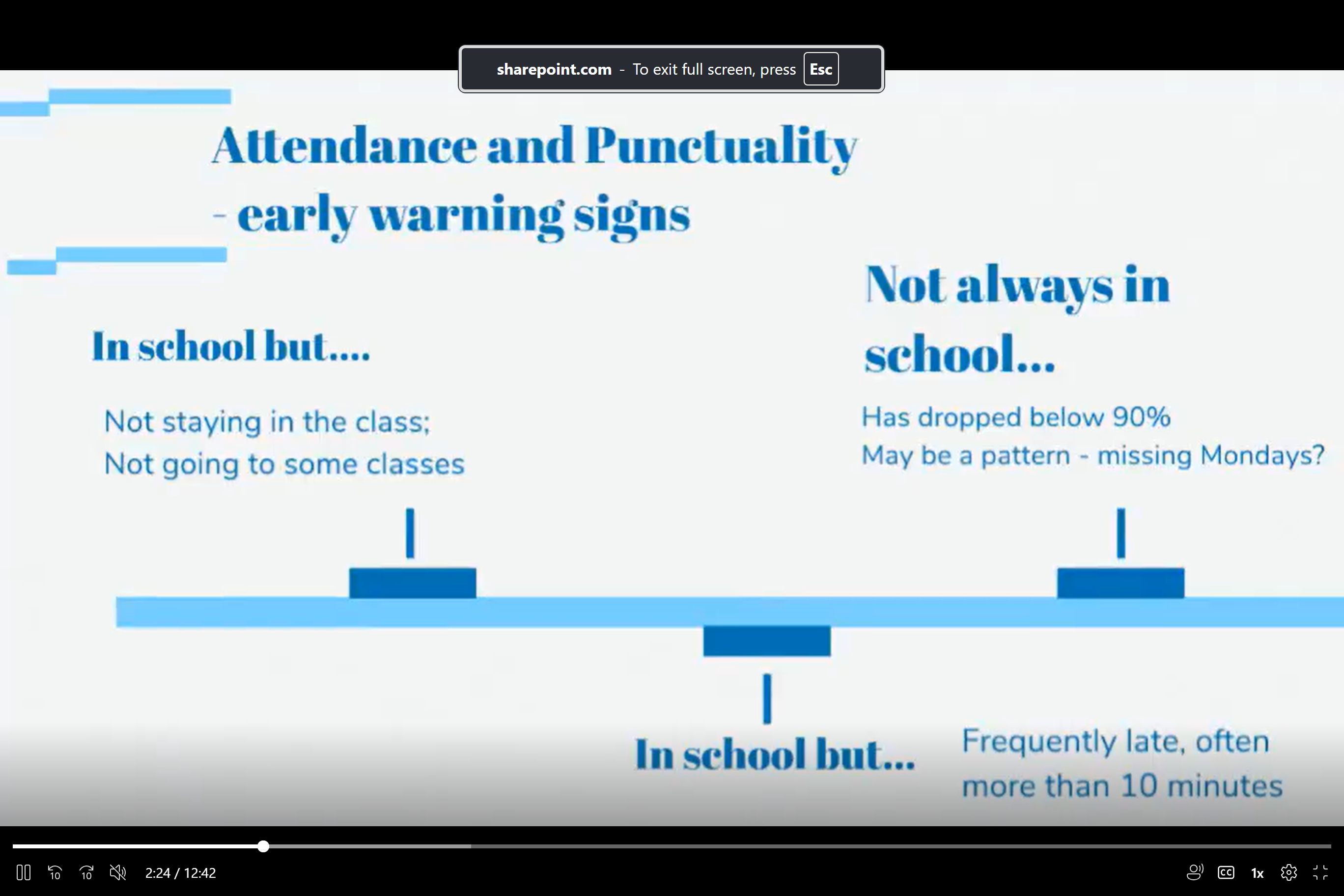 [Speaker Notes: Helpfully, children do not simply stop coming to the school building one day.

There are warning signs that we can spot around attendance and punctuality for our classroom staff.

Do you understand the real reasons behind frequently late students?

How could you find these out for attendance team?

How do you dig deeper into patterns of lateness or non attendance?

Our conversations with parents curious.

Later we will look at a tool to help aid these conversations.]
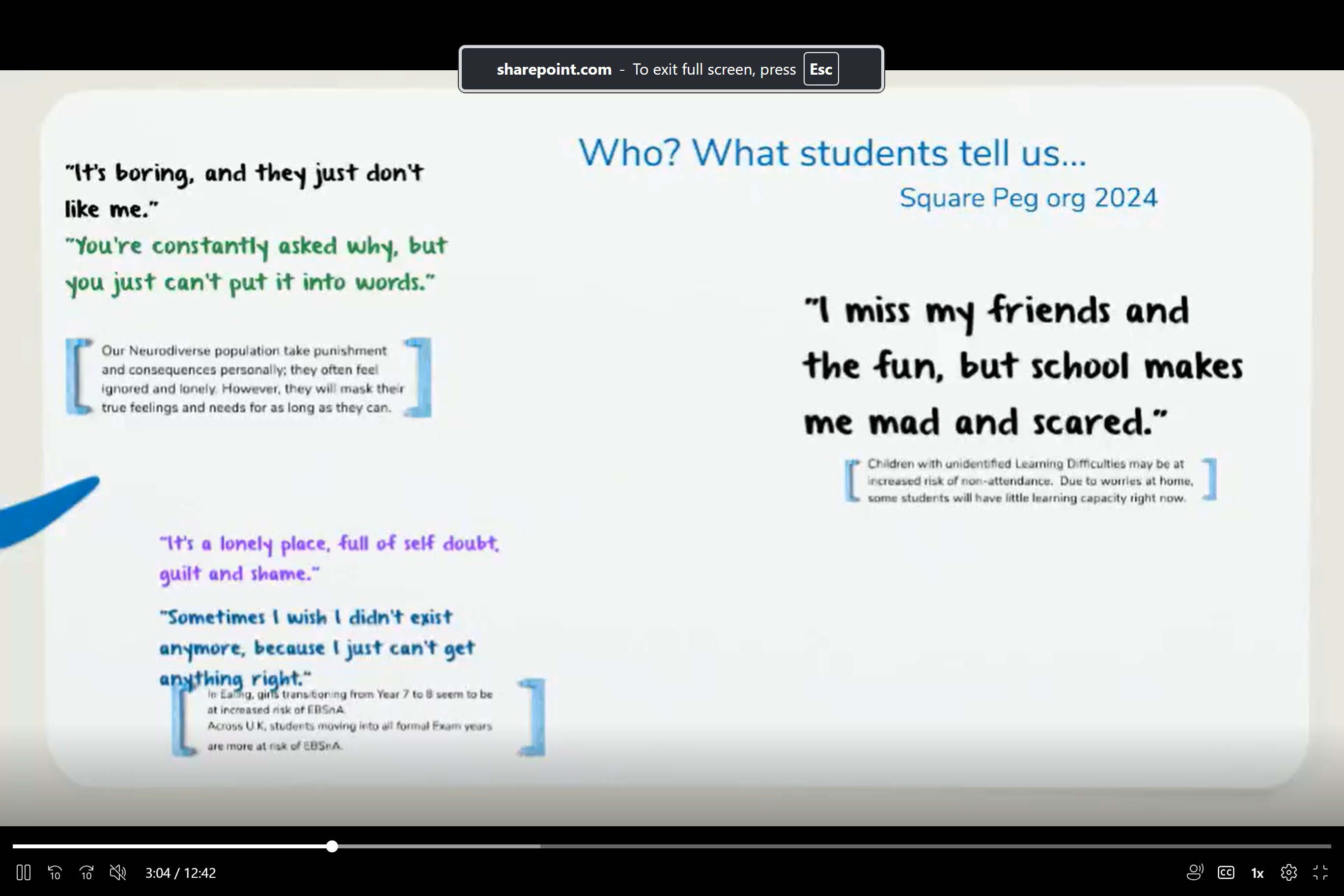 [Speaker Notes: Square Peg is a uk organisation of families and professionals that support children who don't feel able to attend school.

Their research tells us that the number one reason for children not attending is a low sense of belonging.

So who doesn't feel right within the school population?

Who is most likely to lack this sense of belonging?

Nor diverse children won't always appreciate the reasoning behind rules more than other children.

Harsh consequences and punishments are a shock to them, or they can feel personally hurtful.

Additionally, exhausting social demands with little perceived support from peers leads to autistic burnout.

When this occurs, it may take months before their mind and body is ready to return to the school setting.

We now understand that the isolation of COVID lockdowns over March 2020 to September 2022 left younger adolescent females without a peer group in which to anchor their identity.

Instead, social media took on that formative role.

This negative feedback loop has led to unprecedented levels of anxiety in girls of early teenage years across the country.

We see these girls move into Year 8.

Their friendships and teacher relationships seem to suffer.

Lower attendance inevitably comes next.

All children want to learn when they are kicking off in the classroom or using tactics to get out of there.

Teaching staff might stop and wonder, well if I'm not doing anything differently, could it be the curriculum or the task causing this behaviour?

Identifying special educational needs for a child can change their whole school experience.

Speak to the special educational needs staff in your school, not just the pastoral team when children start to act out.

We spoke earlier about the role of a child's sense of belonging here.]
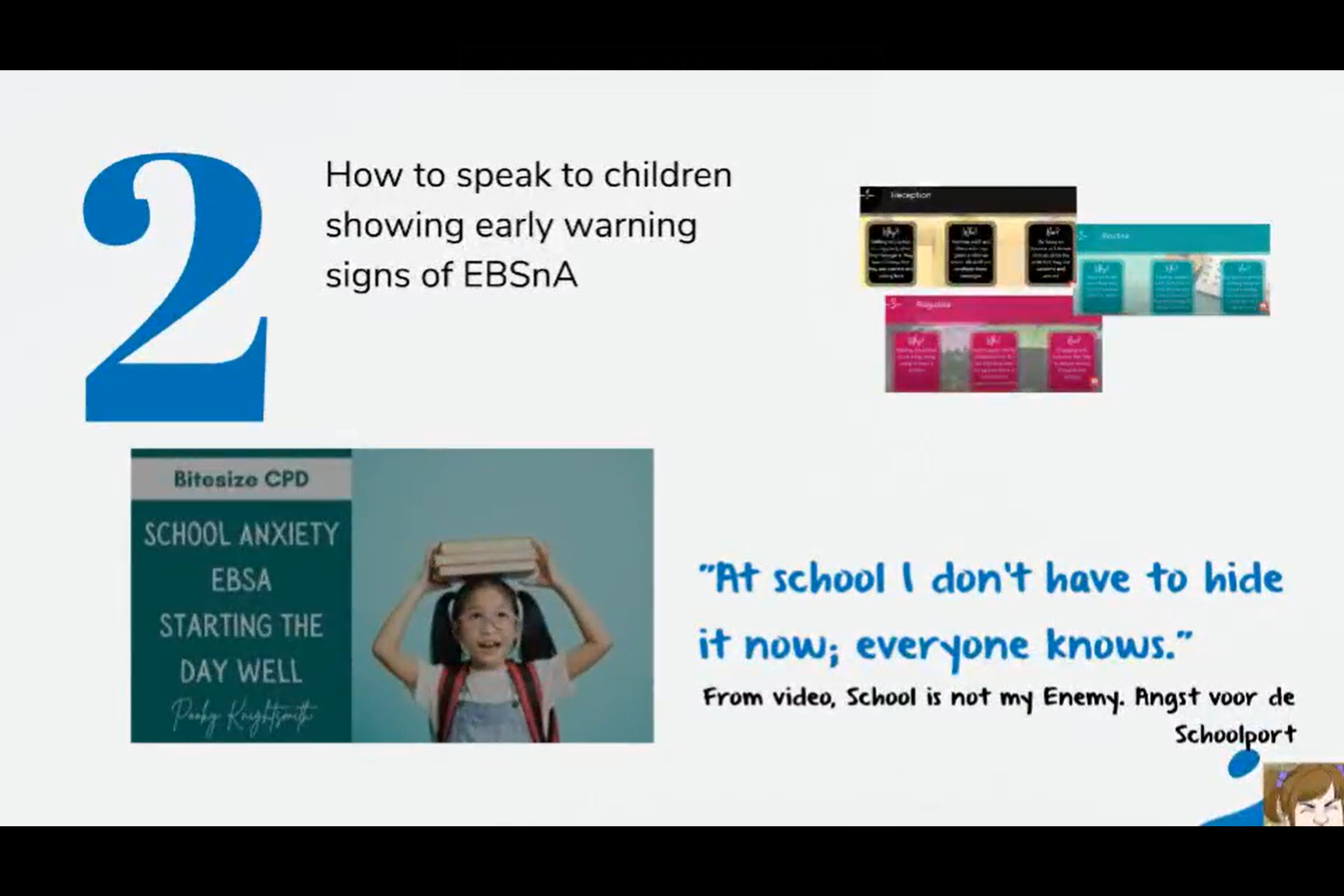 [Speaker Notes: We spoke earlier about the role of a child's sense of belonging here.

Doctor Pookie Nightsmith in her video School Anxiety EBSA starting the day well describe some simple steps to make every child feel welcome in school.

Though we can't play the full video here, let's quickly look at the three Rs]
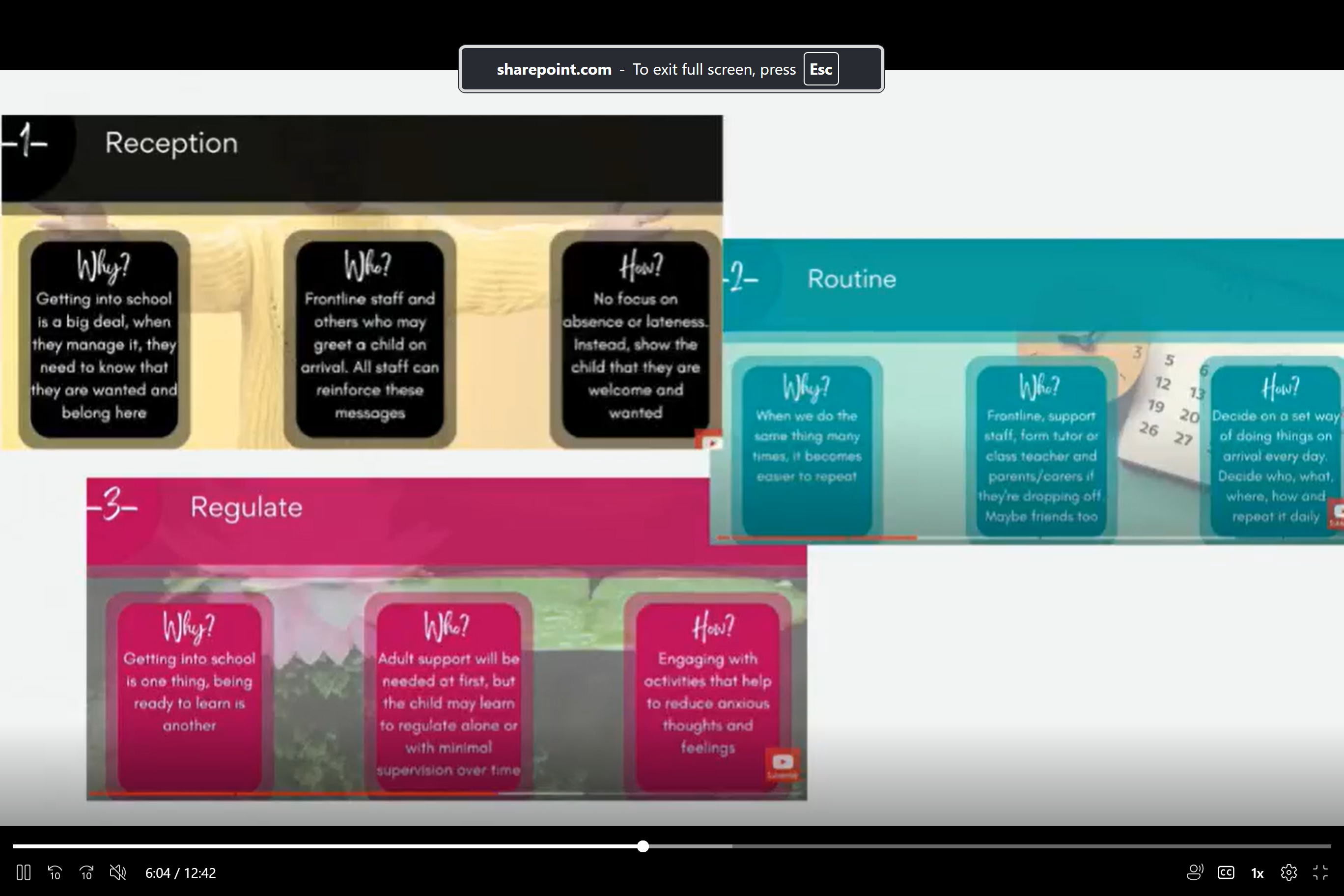 [Speaker Notes: One Reception.

For some children, getting through the school gates required a massive effort.

It's a big deal when they get there.

They need to know that that effort was worth it, that they are wanted, that they belong here.

Who can give this message?

Frontline staff who do the meet and greet every morning.

But not only them.

Perhaps the staff in the office can also be the ones to deliver this reinforcing message.

Rather than focusing on absence or lateness.

Uniform presentation instead.

Let the message be.

You are so welcome here.

We are delighted you've come back this morning.

You are wanted and belong.

The next step is to focus on a Routine.

We provide children with their own routine because we know that if we create habits then that behaviour becomes easier on day one, No matter where they go or who is there, it will all feel scary and difficult, but together you can think about who is needed to organise this early arrival and routine for them.

Where do they go?

Working with the child, put together a plan for how the beginning of the day can start.

As best as possible.

Be prepared to revisit this plan.

What seemed like the best choices for them may need some changing as time goes on, but be reassured, as with any habitual behaviour, by day 56 this will feel reassuring and for the most part it will feel OK.

Part 3 Regulate success.

They're in the building.

However, are they physically and emotionally ready to get going with their learning?

Perhaps not.

Initially they're going to need an adult to help them to regulate, so do activities that are calming, that maybe help them feel comfortable in their environment, work out what these could be.

Soon the adult role in this will fade.

We are teaching our children self-regulation strategies to cope with the strong feelings of anxiety and distress.]
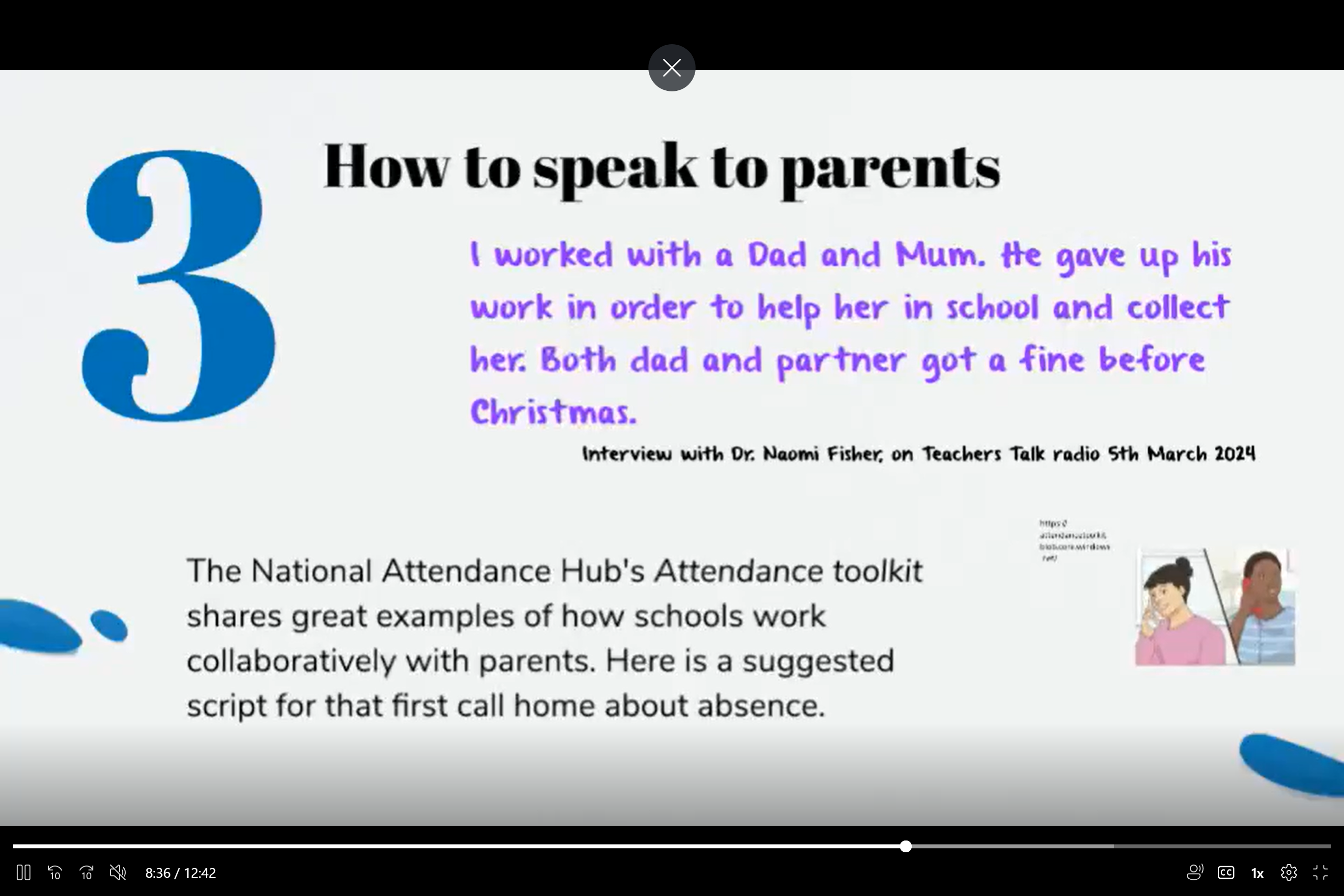 [Speaker Notes: So recent research tells us that since COVID lockdowns, parents no longer believe that attendance every day at school is essential.

In fact, as school's resources are squeezed, many parents of children with special educational needs are losing trust in school as safe places for their children, engaging in a punitive path of fines without collaboration with parents.

It just is not working.

31 schools across England have contributed to a practical toolkit on attendance.

Here is a suggested script for that first phone call home addressing school concerns over absence.

Hello, Mr Smith.
It's Miss Jones calling from Ealing High.
I'm Jamie's forum tutor.
How are you today?
Well, I'm good, thank you.
And how is Jamie doing?
I was just calling as I wanted to check in on her.
I noticed she wasn't in school today.
Mm hmm, I'm sorry to hear that she's on.
Well, hopefully it's only a short absence.
Jamie has been doing so well at school recently.
I've received some great feedback from our arts teacher who was so impressed with her charcoal sketches.
Yes, she is really talented.
Please will you let me know if there's any practical things that I can do to support you or Jamie in getting her back to school?
Ah, the uniform.
Yeah, of course.
I will e-mail you details for our school uniform buy and sell option.
It's run by the PTA.
And do let us know if Jamie needs any help catching up on work.
Have a good rest of your day.
Please pass on our best wishes to Jamie.]
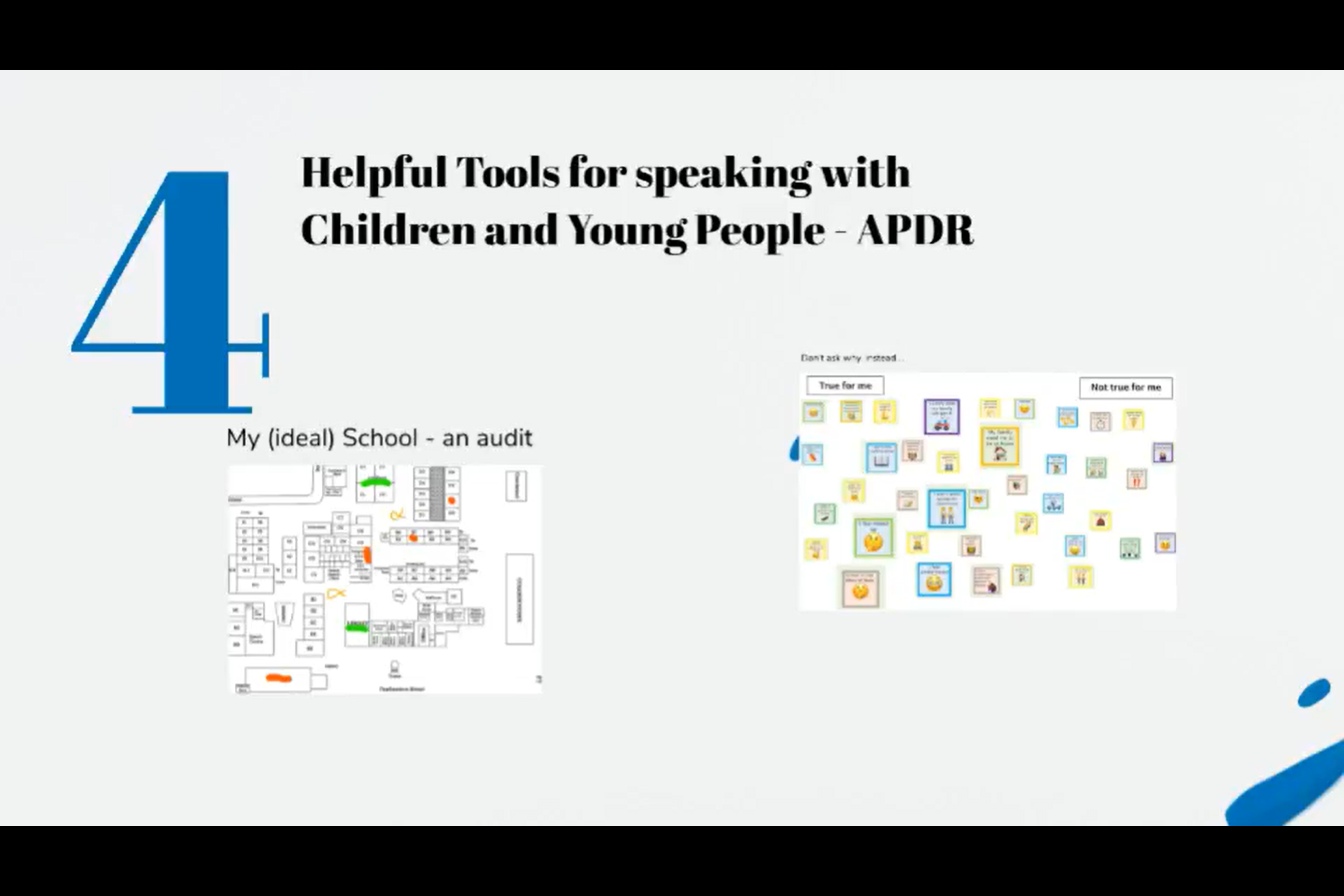 [Speaker Notes: When working with young people it's really helpful to have some visual easy access tools to get the conversation going and help them work out what is keeping them away from school using visual cards.

Ask a child to sort the reasons for their non attendance into a category either true for me or not true for me.

Help them identify the two or three reasons that really hold them back, and you can start working on reducing these together.

For children for whom safety or the sensory environment proves problematic.

Rag rate a map of your school and then plan how to change or avoid any red hotspots going forward.]
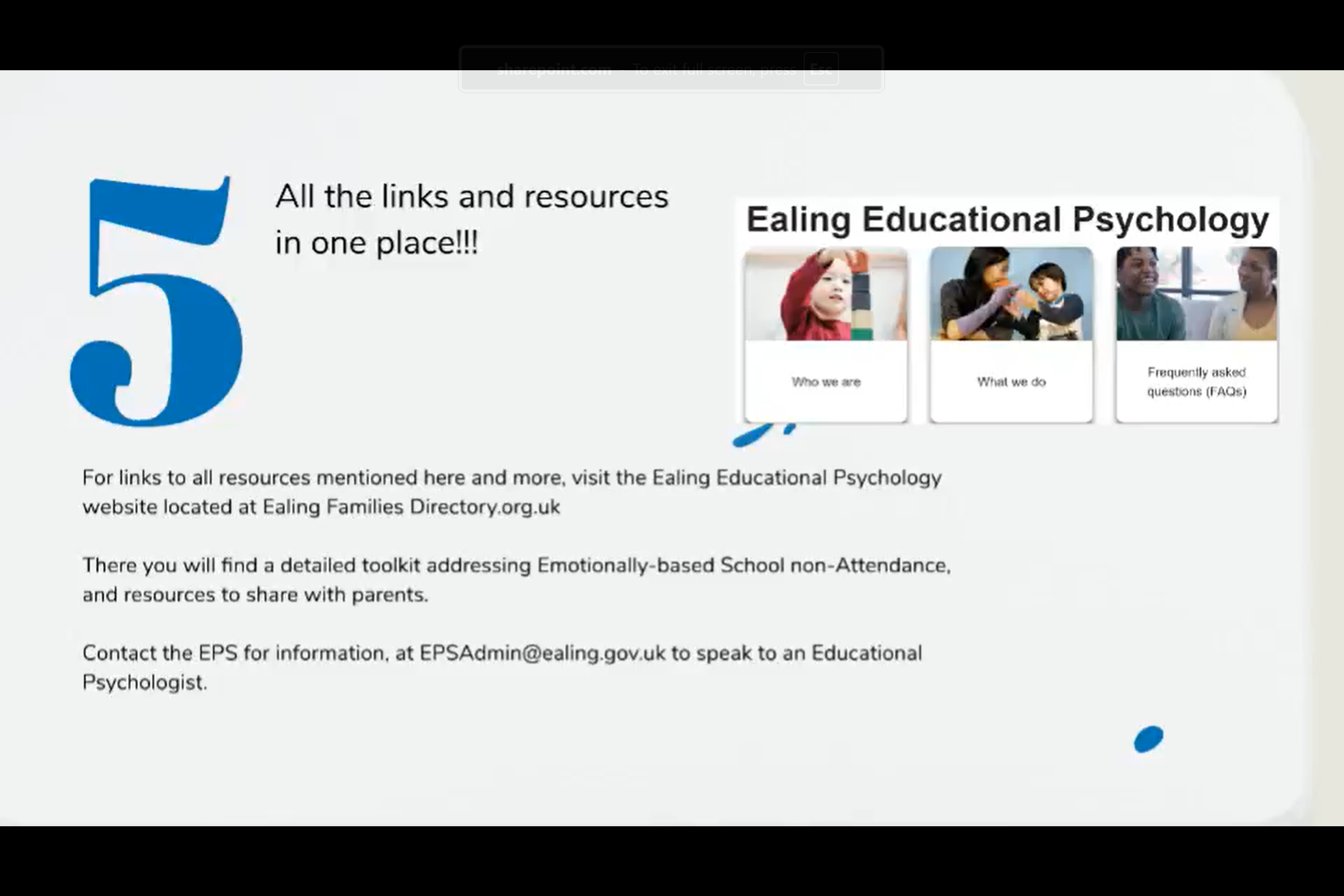 [Speaker Notes: These tools and many others are included in the Ealing Educational Psychology EBSNAT Toolkit on our website.

That's where you'll find all the links to the resources spoken about today and more.

Just Google Ealing Families Directory plus Ealing Education Psychology service.

Do send an e-mail if you wish to speak directly to an education psychologist at eps.admin@ealing.gov.uk and put the words ATTENDANCE or EBSNA into the subject bar.

Thank you so much for your attendance today and your attention.]
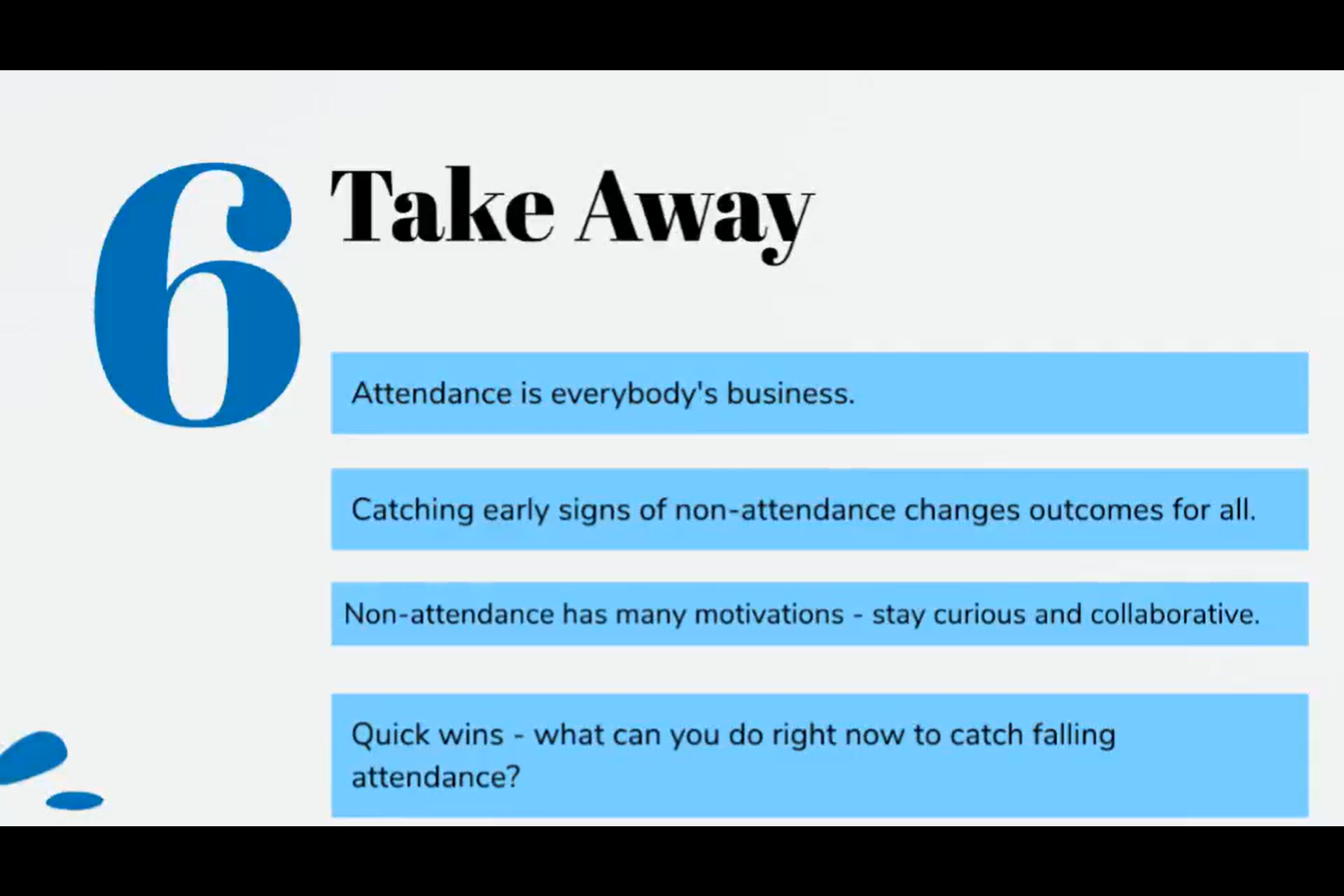 [Speaker Notes: Some quick takeaways are that we know that attendance is everybody's business and within everyone's power to resolve.

Catching early signs of non attendance will lead to better outcomes for everybody in the school and community.

Keep curious and collaborative.

Non attendance has so many motivations and causes.

And finally, what might you do right now to catch falling attendance?

Just one change, what would it be?

Many thanks.]